宮城県小中学校理科研究大会栗原大会
研究発表

＜第２分野＞
主体的な探求活動を促す理科指導の工夫
～ １年「校庭や学校周辺の生物」
　　　　　　　　　　における一試み ～
平成２９年９月８日（金）
石巻市立石巻中学校
教諭　日野口　香
石巻中学校　日野口香
1
発表内容
～ １年「校庭や学校周辺の生物」
　　　　　　　　　　　　における一試み ～
 １．主体的な観察のために
 ２．主体的な考察のために
 ３．成果と課題
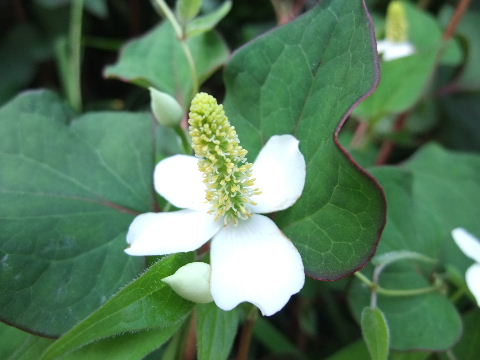 石巻中学校　日野口香
2
１．主体的な観察のために
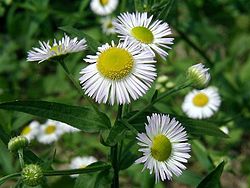 石巻中学校　日野口香
3
１．主体的な観察のために
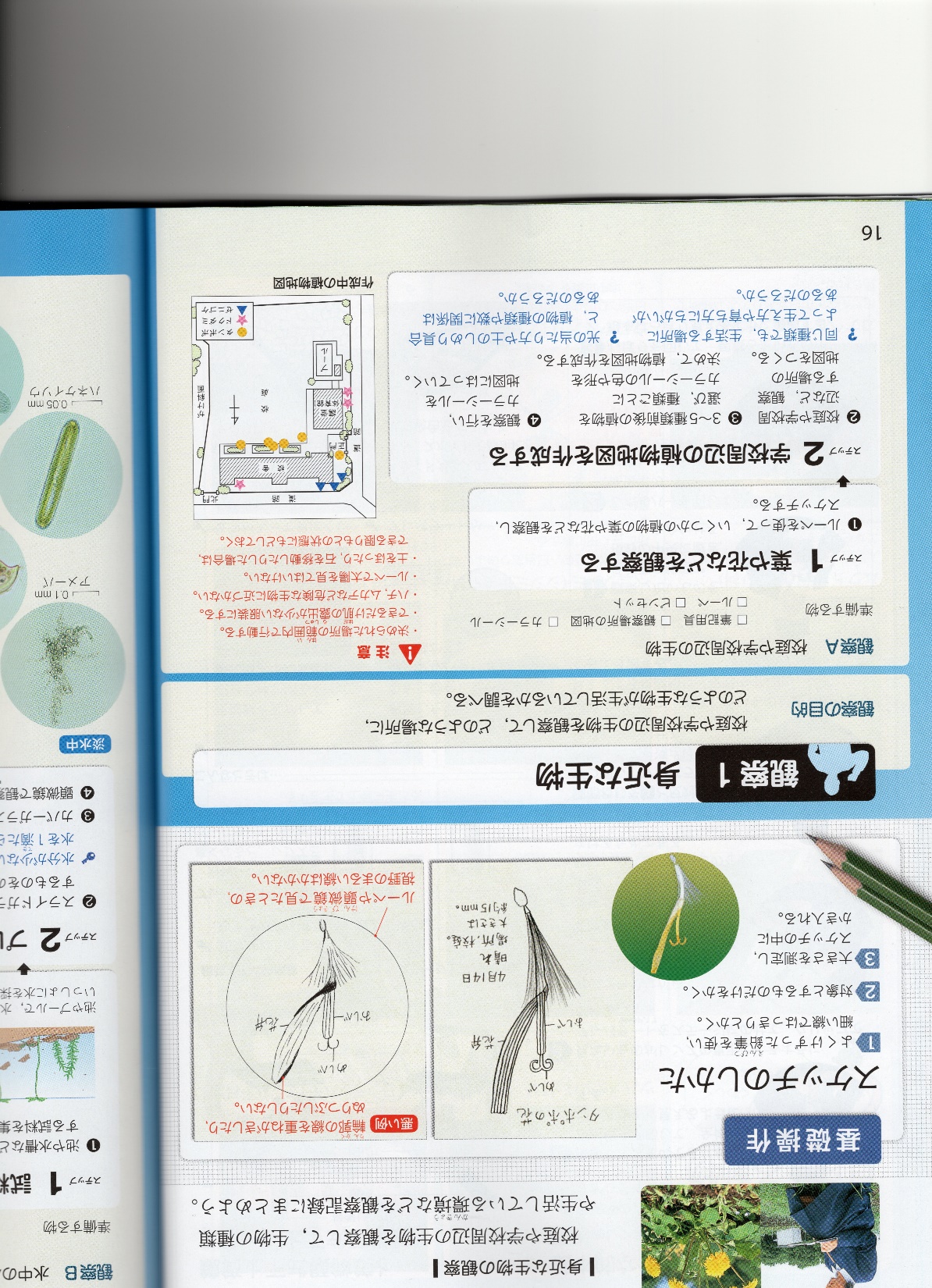 校庭や学校周辺の生物
・中学で最初の観察
・主体的な学習の土台　づくり
・学習規律づくり
大事な初観察
石巻中学校　日野口香
4
１．主体的な観察のために
動物や植物
何種類分かるの？
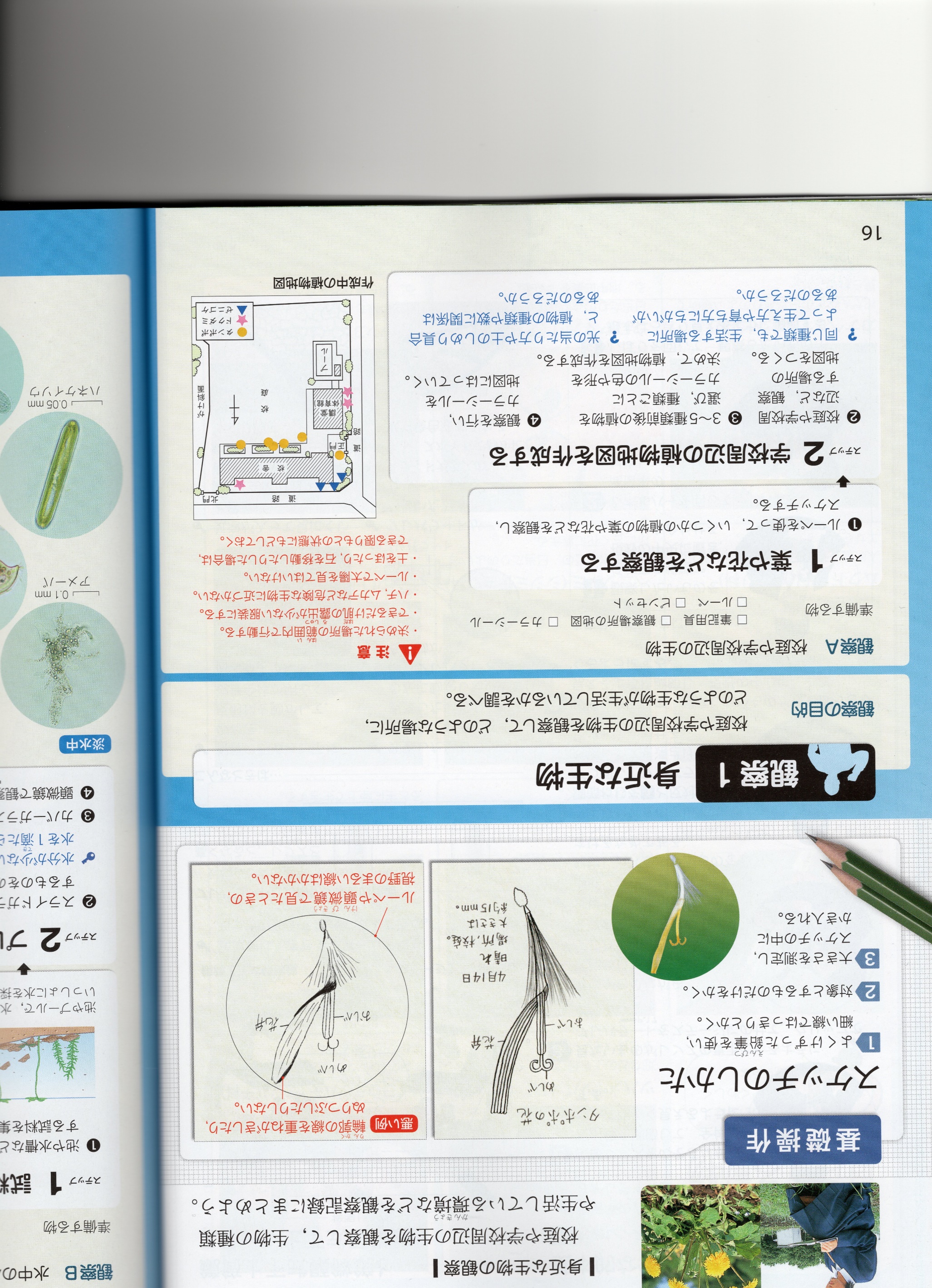 ルーペやスケッチも
記録も
必要な知識やスキルは多数
石巻中学校　日野口香
5
１．主体的な観察のために
主体的な観察を行うために
　全生徒が参加できる無理のない観察
　 ① 必要な知識を最低限に抑えたい。
　 ② 観察方法を簡素にしたい。
草花の５つの生活型を
観察対象に限定
石巻中学校　日野口香
6
１．主体的な観察のために
草花の５つの生活型
　１　ロゼット型
　２　ほふく型
　３　くさむら型
　４　直立型
　５　つる型
草花を５つの「かたち」で分類する
「新しい科学の教科書①」
左巻健男　文一総合出版より
石巻中学校　日野口香
7
１．主体的な観察のために
草花の５つの生活型
　１　ロゼット型
　２　ほふく型
　３　くさむら型
　４　直立型
　５　つる型
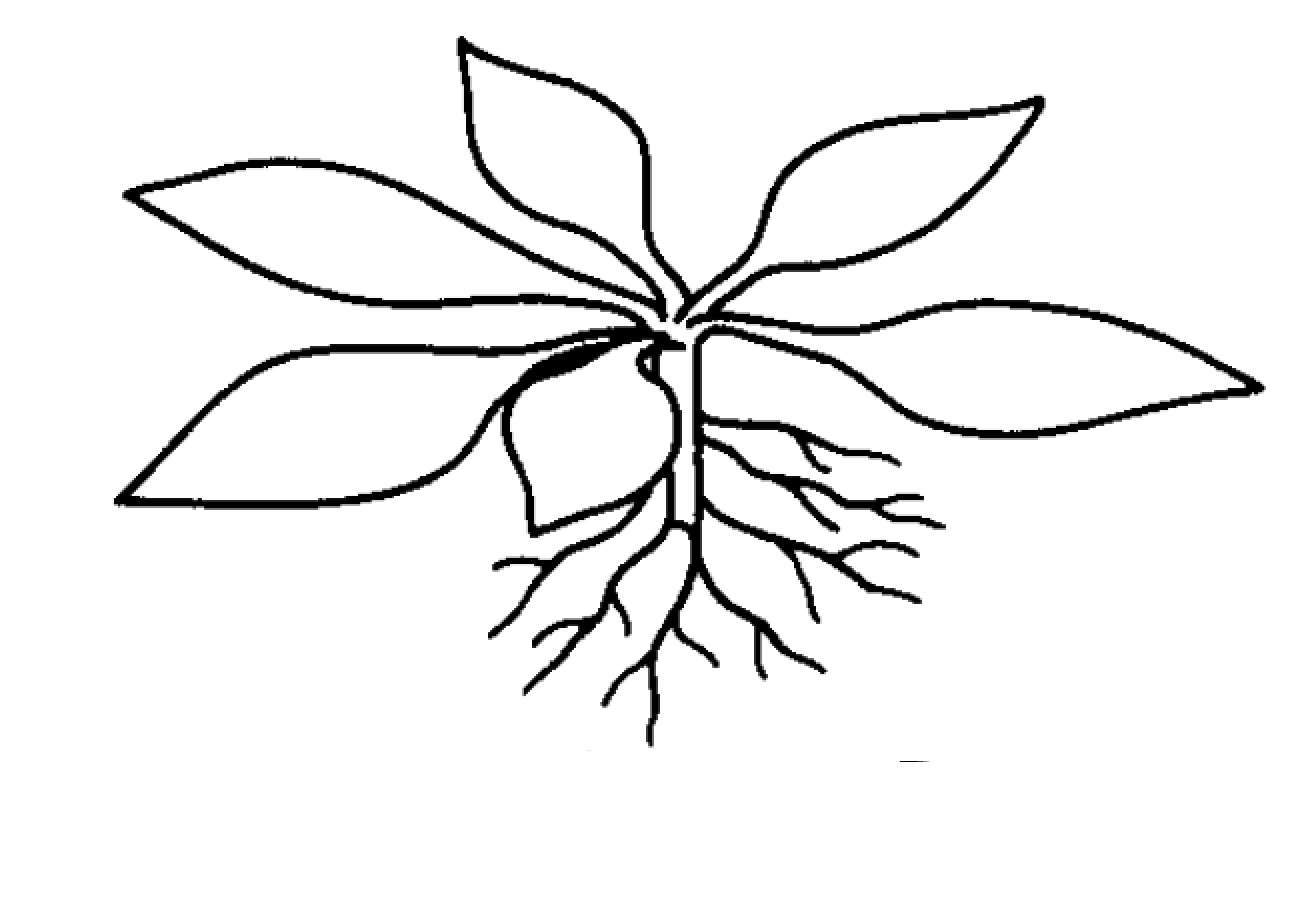 「新しい科学の教科書①」
左巻健男　文一総合出版より
石巻中学校　日野口香
8
１．主体的な観察のために
草花の５つの生活型
　１　ロゼット型
　２　ほふく型
　３　くさむら型
　４　直立型
　５　つる型
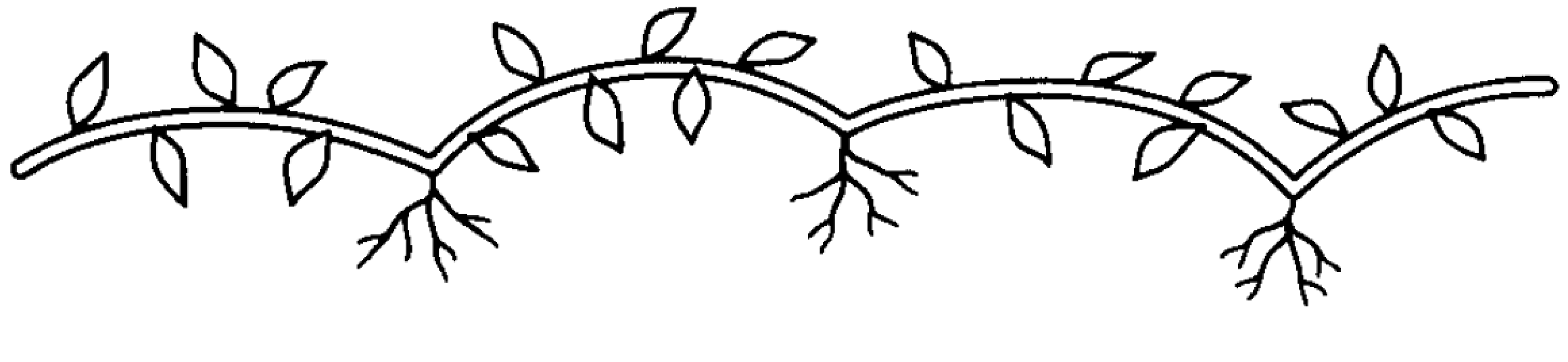 「新しい科学の教科書①」
左巻健男　文一総合出版より
石巻中学校　日野口香
9
１．主体的な観察のために
草花の５つの生活型
　１　ロゼット型
　２　ほふく型
　３　くさむら型
　４　直立型
　５　つる型
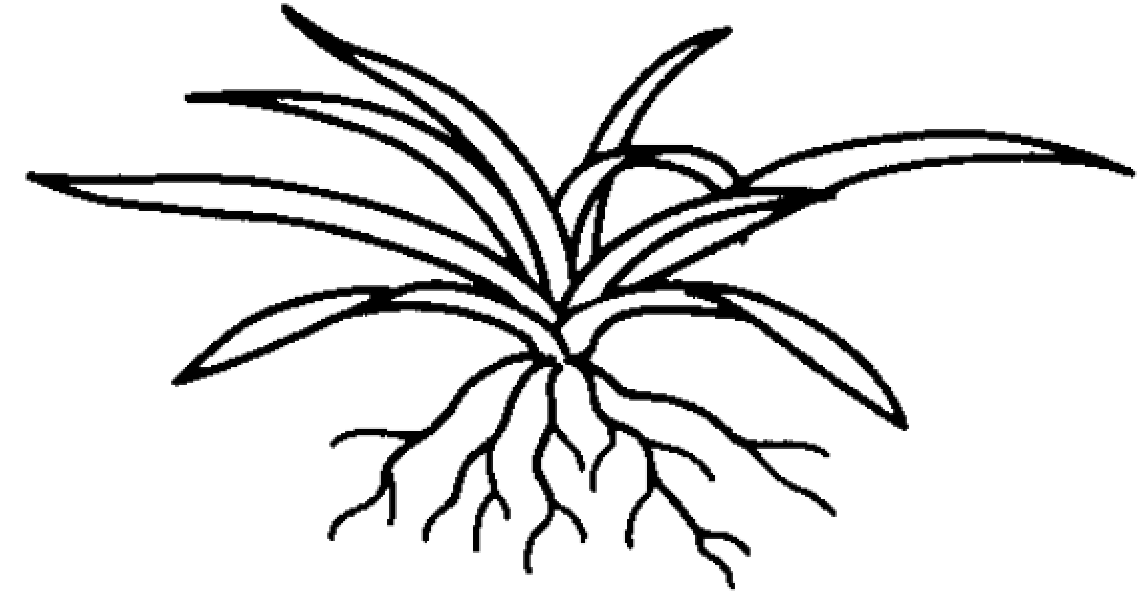 「新しい科学の教科書①」
左巻健男　文一総合出版より
石巻中学校　日野口香
10
１．主体的な観察のために
草花の５つの生活型
　１　ロゼット型
　２　ほふく型
　３　くさむら型
　４　直立型
　５　つる型
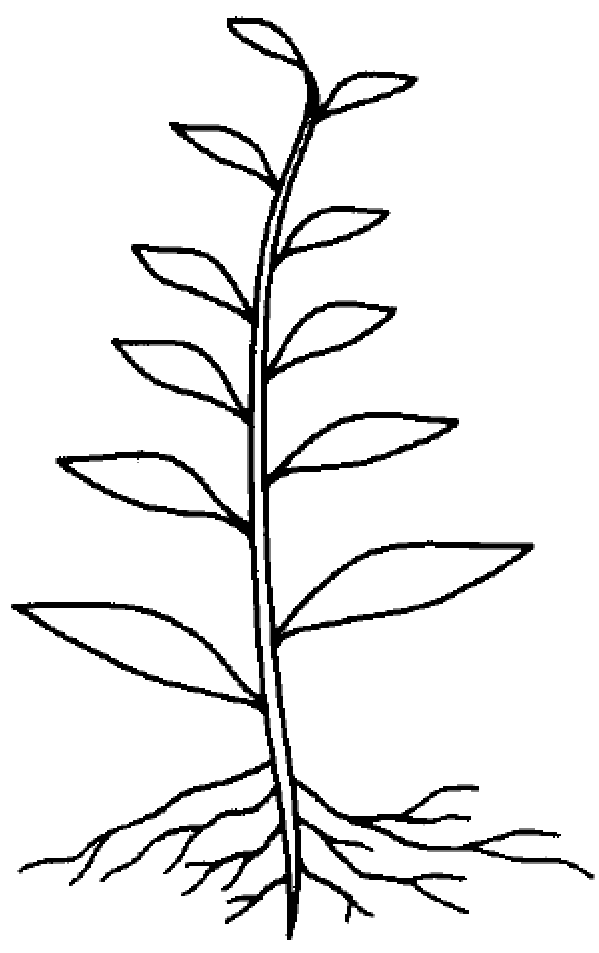 「新しい科学の教科書①」
左巻健男　文一総合出版より
石巻中学校　日野口香
11
１．主体的な観察のために
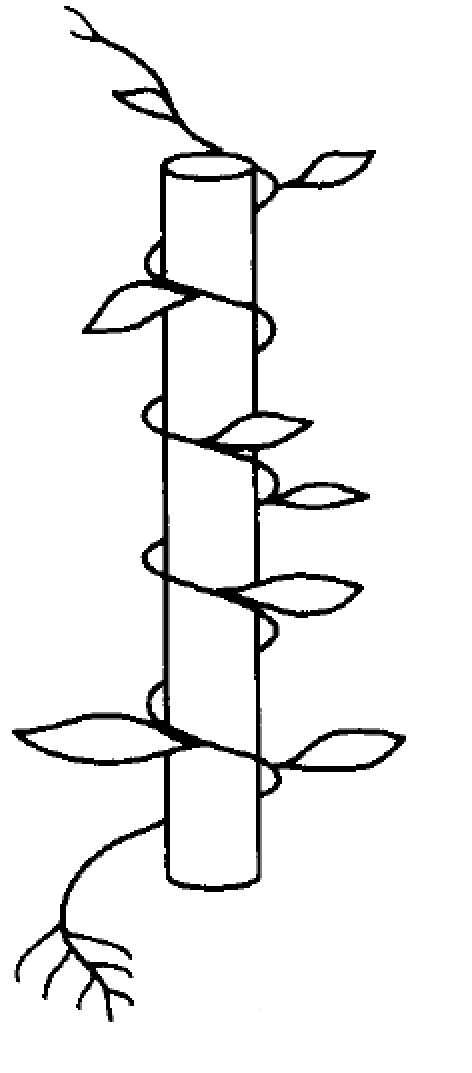 草花の５つの生活型
　１　ロゼット型
　２　ほふく型
　３　くさむら型
　４　直立型
　５　つる型
「新しい科学の教科書①」
左巻健男　文一総合出版より
石巻中学校　日野口香
12
１．主体的な観察のために
草花の５つの生活型
ロゼット型
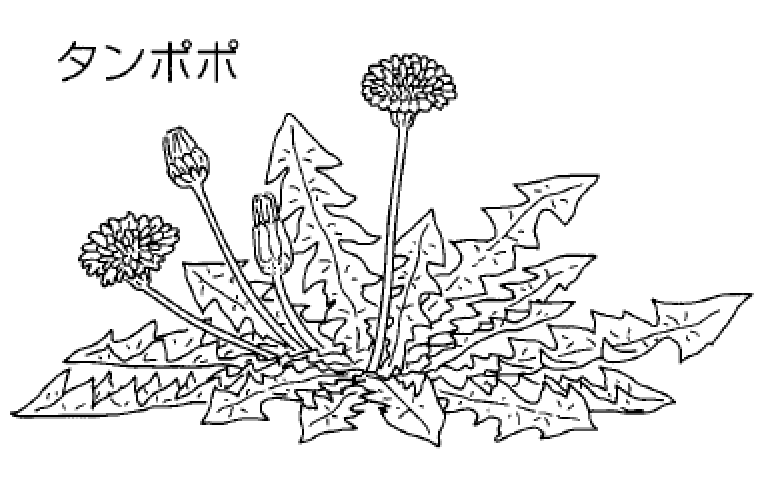 「新しい科学の教科書①」
左巻健男　文一総合出版より
石巻中学校　日野口香
13
１．主体的な観察のために
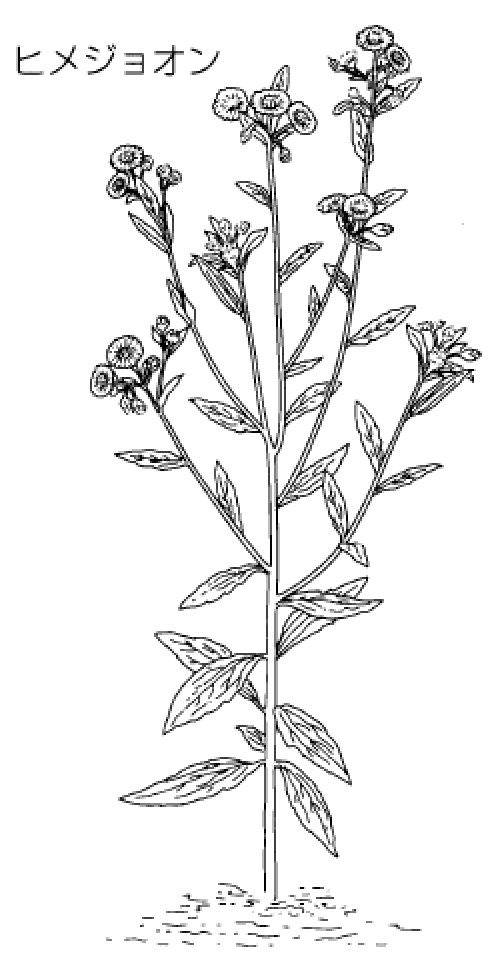 草花の５つの生活型
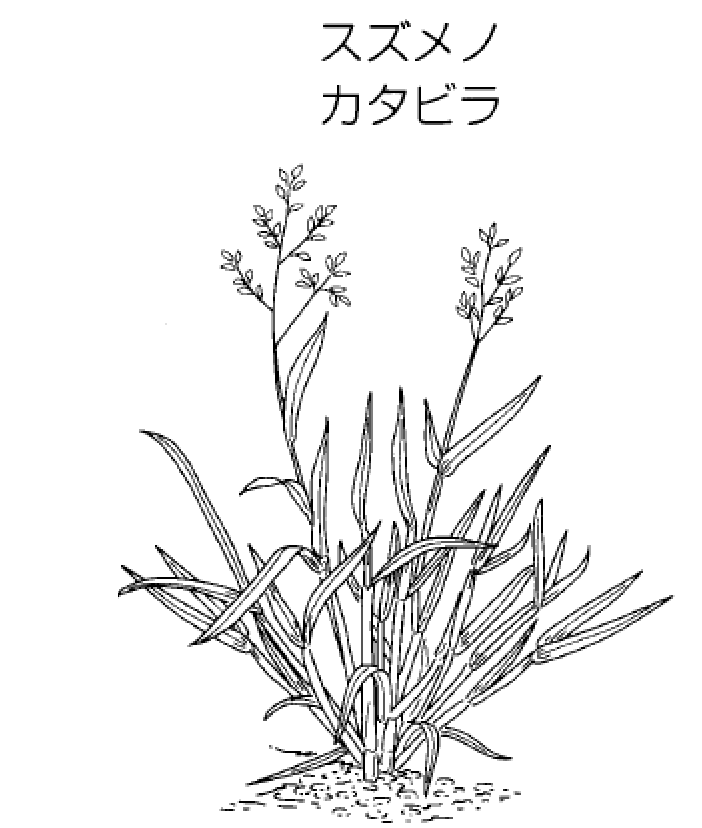 くさむら型
直立型
石巻中学校　日野口香
14
１．主体的な観察のために
草花の５つの生活型
　　シロツメクサ　　　→ほふく型
　　クズ　　　　　　　→つる型
　　アサガオ　　　　　→つる型
　　オオマツヨイグサ
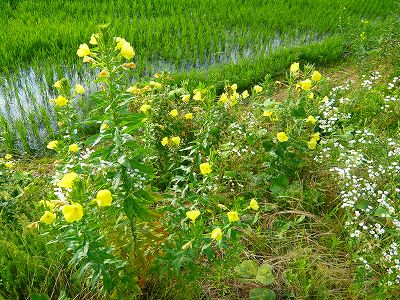 「新しい科学の教科書①」
左巻健男　文一総合出版より
石巻中学校　日野口香
15
１．主体的な観察のために
記録の簡素化
例）ロゼット型→ ロ
　  くさむら型→ く
石巻中学校　日野口香
16
１．主体的な観察のために
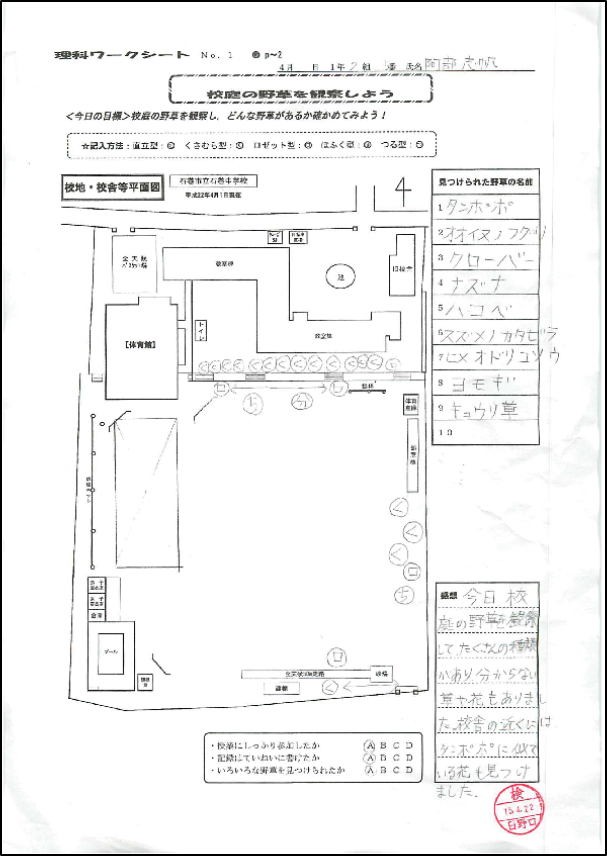 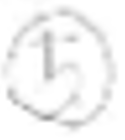 石巻中学校　日野口香
17
２．主体的な考察のために
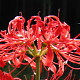 石巻中学校　日野口香
18
２．主体的な考察のために
観察結果を授業に生かす
　①ロゼット型と直立型のどちらが　　生活に有利かを話し合わせる。

　②ペア学習やグループ，学級での　　話合いを行う。
光の獲得と踏みつけの強さを視点に話し合う
石巻中学校　日野口香
19
２．主体的な考察のために
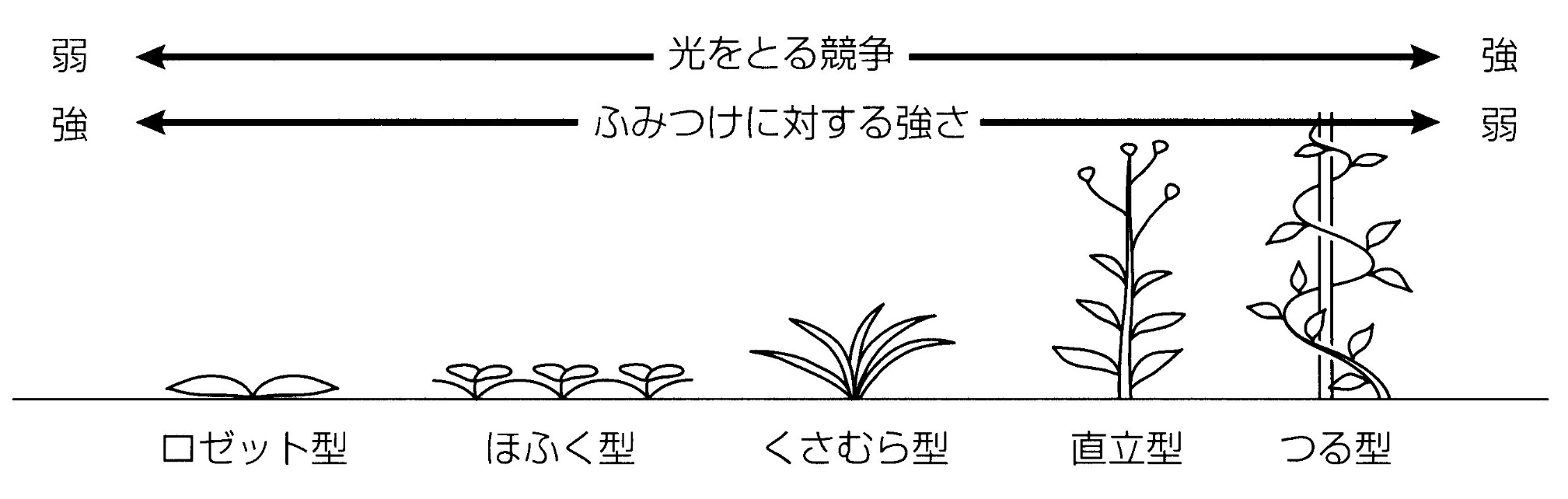 石巻中学校　日野口香
20
３．成果 と 課題
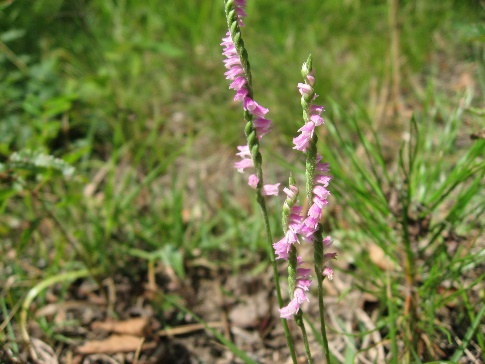 石巻中学校　日野口香
21
３．成果と課題
成果
　・多くの生徒が観察や話合いに主体　　　　的に参加した。
　・自分の意見を持ち，主体的に表現　　　　する機会を全ての生徒に提供でき　　た。
石巻中学校　日野口香
22
３．成果と課題
課題
　・ルーペの使い方等を学ぶ場を　　改めて確保する必要がある。
　・新学習指導要領への対応。
　　　ア 生物の観察

　　　(ｱ) 生物の観察と分類の仕方
石巻中学校　日野口香
23
宮城県小中学校理科研究大会栗原大会
研究発表

＜第２分野＞
主体的な探求活動を促す理科指導の工夫
～ １年「校庭や学校周辺の生物」
　　　　　　　　　　における一試み ～
終
平成２９年９月８日（金）
石巻市立石巻中学校
教諭　日野口　香
石巻中学校　日野口香
24